Qué esperar después del parto
Insertar fecha y hora
Insertar el Logotipo de la Organización
Maternal Health Network 
del Condado de San Bernardino
[Speaker Notes: Bienvenidos. Nos hemos reunido hoy aquí durante un breve espacio de tiempo para hablar de la información que se puede esperar después del parto. Si usted o alguien que conoce está embarazada, saber qué esperar después del parto es muy importante. Por ello, la Maternal Health Network de San Bernardino trabajó junto con el Plan de Salud de Inland Empire para discutir las tres cosas más importantes que las familias necesitan saber sobre lo que pueden esperar del parto. Esta información se utilizó para informar esta presentación de hoy.]
Bienvenidos
Insertar foto del ponente
Insertar el nombre del ponente
Insertar organización
Insertar logotipo
Maternal Health Network 
del Condado de San Bernardino
[Speaker Notes: Mi nombre es [INSERTAR NOMBRE] y soy representante de [INSERTAR ORGANIZACIÓN] y he trabajado en asociación con Maternal Health Network para proporcionarles esta información hoy. 

[INSERTAR CUALQUIER ANTECEDENTE QUE CONSIDERE ÚTIL PARA QUE LOS PARTICIPANTES LE CONOZCAN]

SI EL TIEMPO LO PERMITE  – 
Me gustaría que cada uno de los presentes se dirigiera a la persona sentada a su lado y se presentara a sí mismo y comentara lo que espera obtener de la presentación de hoy (si se trata de una presentación virtual, que la gente se presente en el chat).]
Al finalizar nuestro tiempo juntos, aprenderá sobre...
Cambios en su cuerpo después del parto
Cambios emocionales que pueden ocurrir después del parto
Qué esperar durante su atención posparto
Insertar el Logotipo de la Organización
Maternal Health Network 
del Condado de San Bernardino
[Speaker Notes: Esperamos que al final de esta presentación, usted aprenda sobre: 
Qué esperar a nivel físico después del parto
Qué esperar a nivel emocional después del parto
Lo que ocurre durante la atención posparto  

Hemos estructurado nuestro tiempo juntos para compartir primero un poco de información con usted, luego le pediremos que hable con otro participante sobre lo que ha aprendido.  Finalmente, cerraremos nuestro tiempo juntos ofreciendo a la gente la oportunidad de hacer preguntas. 

¿Hay alguna pregunta antes de empezar?]
Qué esperar después del parto
3 cosas que debe saber
Maternal Health Network 
del Condado de San Bernardino
[Speaker Notes: Hay mucha información sobre lo que se puede esperar después del parto. Esta información se ha sintetizado en tres puntos principales que, según los expertos en la materia, son las cosas más importantes que las familias deben saber sobre lo que pueden esperar después del parto:
Cambios físicos
Cambios emocionales
Qué ocurre con los cuidados posparto

Tras nuestro recorrido por estos tres puntos, les proporcionaré algunos recursos sobre dónde acudir en busca de apoyo.]
Cambios físicos después del parto
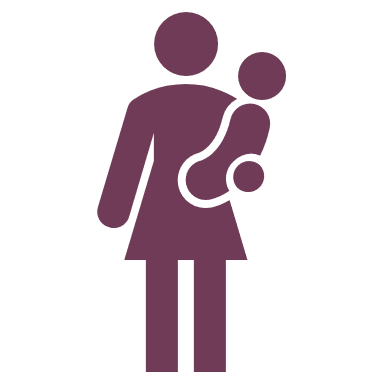 Maternal Health Network 
del Condado de San Bernardino
Maternal Health Network 
del Condado de San Bernardino
[Speaker Notes: Es importante recordar que su cuerpo ha tardado meses en prepararse para dar a luz y que necesita tiempo para recuperarse. Si ha tenido una cesárea, su cuerpo puede tardar aún más en recuperarse. 

Después del parto, gran parte de su atención y de la energía de su pareja estará puesta en el bebé, pero recuerde que también tiene que cuidarse mientras se recupera. Muchas mujeres se sienten casi recuperadas entre 6 y 8 semanas después del parto, pero puede tardar más tiempo en volver a sentirse como antes.

Dolores posteriores: después del parto, el útero seguirá teniendo contracciones durante unos días, ya que el útero vuelve a su tamaño normal después del embarazo. Éstas se notan sobre todo cuando te dan la medicación para reducir la hemorragia o cuando su bebé mama.

Cambios en los pechos: unos días después del parto, es posible que sientas los pechos llenos, firmes y sensibles, lo que se conoce como congestión mamaria. Por lo general, las molestias desaparecen cuando empieza a dar pecho con regularidad. Para aliviar las molestias, aplíquese paños calientes o dúchese con agua tibia antes de dar el pecho o extraer la leche, lo que podría facilitar la extracción de la misma. Si el pecho o los pechos permanecen hinchados o le duelen, hable con su médico. También puede experimentar dolor en el pezón mientras usted y su bebé se acostumbran a la lactancia. 

Problemas urinarios: puede sentir dolor o ardor al orinar después del parto. Si el dolor dura mucho tiempo o es demasiado fuerte, hable con su proveedor. Además, los estiramientos que se produjeron durante el embarazo y el parto pueden hacer que orine accidentalmente o que se resulte difícil controlar las deposiciones. Estos problemas suelen mejorar en unas semanas, pero pueden persistir a largo plazo.

Sensación de cansancio: la pérdida de sangre durante el parto puede hacer que su cuerpo se canse. Es probable que su bebé no duerma toda la noche, lo que también interferirá en su sueño. Intente dormir cuando su bebé duerma, pida ayuda a su pareja, amigos o familiares para poder descansar. 

Cambios en el peso y el cabello: su peso posparto será probablemente de unas 12 o 13 libras (el peso del bebé, la placenta y el líquido amniótico) por debajo de su peso a término, antes de que el peso del agua adicional caiga en la primera semana mientras su cuerpo recupera su equilibrio. Su cuerpo ha tardado nueve meses en crecer y cambiar, por lo que tardará algún tiempo en volver a regularse después del parto. Algunas cosas que puede hacer para conseguir un peso saludable son comer alimentos sanos, beber agua, hacer algo activo cada día pero no muy intenso (caminar y nadar son actividades estupendas para las nuevas mamás) y dar pecho. 

Es posible que su cabello haya sido más grueso y abundante durante el embarazo. Después de que nazca el bebé, su cabello puede hacerse más fino y perderlo. Tome vitaminas, coma muchas frutas y verduras e intente ser cuidadosa con su cabello.

Estos son sólo algunos de los cambios físicos más comunes que se pueden experimentar después del parto. Si empieza a sentirse peor después del parto o siente que algo no va bien, es mejor pecar de precavida y ponerse en contacto con su médico de inmediato.]
Cambios emocionales después del parto
Maternal Health Network 
del Condado de San Bernardino
[Speaker Notes: Las primeras semanas después del parto, los padres pueden sentir una serie de emociones, como la emoción, la felicidad, el estrés, el agobio y el agotamiento. 

Etapa melancólica: Muchas personas que dan a luz presentan tristeza por el bebé o por el posparto durante los primeros días después del parto. Es posible que se sienta feliz un minuto y triste al siguiente. Si estos sentimientos duran más de unas semanas o no puedes funcionar debido a ellos, dígaselo a su proveedor. Los síntomas de melancolía suelen remitir en menos de dos semanas. Si cree que tiene depresión posparto, intenta dormir todo lo que pueda, comer bien, hablar con su pareja, considerar la posibilidad de unirse a un grupo de apoyo con otras madres recientes, pedir ayuda e intentar salir al exterior todos los días (aunque sólo sea unos minutos).

Depresión posparto: Algunas mujeres experimentan depresión posparto en los primeros meses después del parto, que es más grave y duradera que la tristeza posparto. Si los sentimientos de tristeza o preocupación duran más de dos semanas, puede ser difícil establecer un vínculo con el bebé o cuidarlo. La depresión posparto suele tratarse con asesoramiento y medicamentos antidepresivos. Las madres pueden seguir amamantando a sus bebés mientras toman ciertos antidepresivos. Para ayudarse a mejorar, intente dormir todo lo que pueda, comer bien, hablar con su pareja, considerar la posibilidad de unirse a un grupo de apoyo con otras madres primerizas, pedir ayuda e intentar salir al exterior todos los días (aunque sólo sea unos minutos).]
Atención Posparto
Debería tener contacto con su proveedor dentro de las 3 semanas posteriores al parto y debería tener un chequeo dentro de las 12 semanas posteriores al parto
Puede esperar que su proveedor chequee su sanación, su estado de ánimo y su bienestar emocional, así como su salud física en general
Si tiene signos o síntomas de un problema de salud, es mejor que se ponga en contacto con su médico lo antes posible
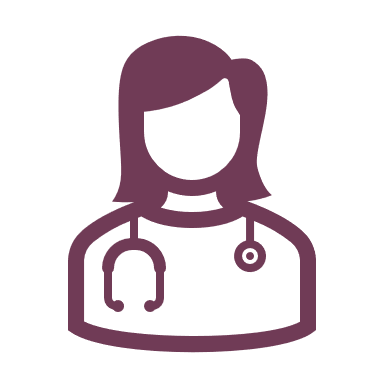 Maternal Health Network 
del Condado de San Bernardino
[Speaker Notes: Las recientes actualizaciones de las directrices recomiendan ahora que todas las madres tengan varias visitas durante las primeras 12 semanas después del parto. Estas visitas pueden incluir revisiones por telemedicina y en persona. La primera visita será a las 3 semanas de dar a luz y la revisión completa se realizará a más tardar 12 semanas después del parto.

Su chequeo posparto puede ser diferente dependiendo de si tuvo un parto vaginal o una cesárea. Es posible que el médico pida pruebas de laboratorio para comprobar los niveles de anemia y glucosa en sangre, sobre todo si has tenido diabetes gestacional. Puede esperar que su proveedor compruebe y discuta lo siguiente:

Chequeo del peso y la presión arterial
Examen pélvico del abdomen, la vagina, el cuello uterino y el periné
Examen de las mamas para comprobar si hay infecciones, bultos o sensibilidad 
Evaluar si está preparada para reanudar el ejercicio o la actividad sexual
Opciones para la anticoncepción y el espaciamiento de los partos
Detección de la depresión posparto 

Preguntas que tal vez quiera hacer a su proveedor en este chequeo:

¿Cuántas calorías debo consumir durante la lactancia?
¿Hay alimentos que no debo comer mientras doy el pecho?
¿Cuándo puedo empezar a hacer ejercicio?
¿Puedo quedar embarazada durante la lactancia?
¿Por qué se me cae el pelo?
¿Cuánto tiempo tardaré en volver a sentirme yo misma?]
Recursos Disponibles
Inland Empire Health Plan (IEHP): 1-800-440-IEHP (4347) o https://www.iehp.org/ 
Línea de ayuda de Apoyo Postparto Internacional (PSI, por sus siglas en inglés): 1-800-944-4773 o https://www.postpartum.net/
Maternal Health Network 
del Condado de San Bernardino
[Speaker Notes: Es una buena idea pensar a quién puede recurrir si necesita ayuda durante las primeras seis semanas después del parto.

Si tiene preguntas sobre su salud física, su médico será la mejor persona a la que dirigirse. Los asesores de lactancia también pueden ser muy útiles durante este tiempo si está amamantando.

Para obtener ayuda con los cambios emocionales que pueda experimentar, puede llamar y pedir hablar con el Departamento de Salud del Comportamiento de IEHP, o puede llamar a la línea de ayuda de Apoyo Postparto Internacional (PSI). Si tiene pensamientos de hacerse daño a sí misma o a otra persona, acuda a la sala de emergencias más cercana, llame al 911 o comuníquese con la Línea Nacional de Prevención del Suicidio al 1-800-273- TALK (8255). 

Además, nuestro 211 local puede ponerte en contacto con cualquier recurso que necesites y que exista cerca de ti en la comunidad.]
Qué esperar después del parto
Hablemos…
Maternal Health Network 
del Condado de San Bernardino
[Speaker Notes: Ahora que hemos revisado las tres cosas más importantes que los expertos en la materia quieren que sepa sobre lo que puede esperar después del parto, vamos a discutir lo que hemos aprendido y considerar cómo esta información se aplica a sus necesidades específicas.]
Pensar – Formar Parejas - Compartir
¿Qué puede hacer para prepararse para los cambios físicos y emocionales que pueden producirse después del parto?
Maternal Health Network 
del Condado de San Bernardino
[Speaker Notes: Hoy se emparejará con otra persona y cada una dedicará aproximadamente un minuto a compartir lo que puede hacer para prepararse para los cambios físicos y emocionales que se producen después del parto.

Pueden considerar apoyarse en su experiencia personal sobre lo que se puede esperar después del parto, los obstáculos a los que usted o un ser querido se han enfrentado, o los recursos sobre los que les gustaría saber más.]
Debate en Grupo
¿Hay algo que haya aprendido hoy sobre los cambios después del parto o la atención posparto que le haya sorprendido?
Maternal Health Network 
del Condado de San Bernardino
[Speaker Notes: Volvamos a reunirnos como grupo y hablemos brevemente sobre lo que han aprendido hoy. ¿Hay algo que hayas aprendido hoy sobre los cambios después del parto o la atención posparto que le haya sorprendido?]
Reflexión Personal
¿A quién recurrirá si tiene preguntas o necesita ayuda con la etapa melancólica o depresión posparto?
Maternal Health Network 
del Condado de San Bernardino
[Speaker Notes: Antes de que se vaya hoy, quiero que se tome un momento para identificar al menos a una persona a la que acudirá si tiene preguntas o necesita ayuda con la etapa melancólica o depresión posparto.]
Qué esperar después del parto
¿Preguntas?
Maternal Health Network 
del Condado de San Bernardino
[Speaker Notes: Me encantaría escucharlos ahora. Tenemos unos 5 minutos para preguntas. Por favor, no duden en plantear su pregunta al grupo y haré lo posible por responder o remitirlos a alguien que pueda responder a sus preguntas.]
¡Gracias!
Publicado en el 2022. Para obtener más información sobre la MHN, visite nuestro sitio web en: 
 
https://www. maternalhealthnetworksb.com
Maternal Health Network 
del Condado de San Bernardino
[Speaker Notes: ¡Gracias por pasar tiempo conmigo hoy! 

Esta presentación fue desarrollada en asociación con Maternal Health Network del Condado de San Bernardino, una colaboración comprometida con el apoyo a las familias antes, durante y después del embarazo. Si desea obtener más información sobre Maternal Health Network, visite su sitio web en www.maternalhealthnetworksb.com.]